Who is it?
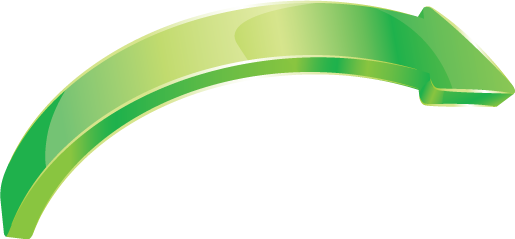 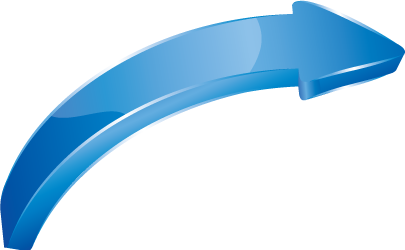 Clue 3
Clue 2
Clue 2
Clue 1
Name
Correct!
Mystery person’s name
Picture
Name